Skees
Group A5 - Julian Marra, Mihir Jakhi, and Leo Tan
Summary
Design and build of a set of skis that will allow a wheelchair to easily glide through snowy and icy terrain. 

Our clients at the LIFE Program located just outside of Downtown Ottawa, sometimes have trouble getting through the snowy sidewalks in their wheelchairs, as the city usually doesn’t properly maintain them. 

Our skis will allow any manual wheelchair to easily glide through heavy snow or slippery ice, all while maintaining the normal functionality of the wheelchair (brakes, steering, wheel contact with ground, etc).
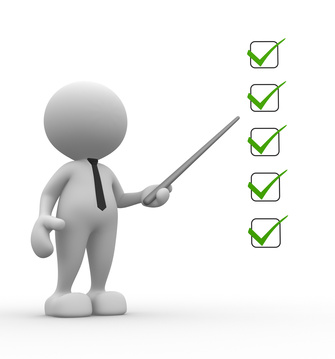 Problem Statement
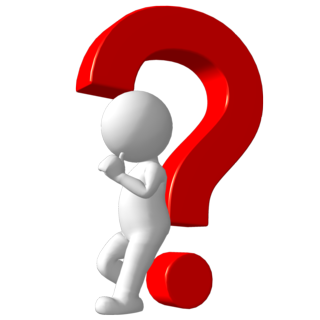 The City of Ottawa rarely provides proper maintenance to the sidewalks in close proximity to the LIFE headquarters in the winter, which raises the complication of not being able to get around in wheelchairs. 
The thick snow and slippery ice simply makes it next to impossible to use a wheelchair the way it was meant to be used. 

One of the LIFE programs goals is to provide time for physical activity in conjunction with the classroom learning, and that aspect of the program is dwindled when wheelchairs are not able to be transported through winter conditions.
Our Solution
Skis allow the wheelchair to easily glide through snow.

When the skis are installed, normal wheelchair functionality is maintained.

Skis have a clean and slick look.

Skis are made out of strong and reliable composite, with galvanized steel and aluminum components.

Skis are polished and glossed to minimize friction when in contact with snow or ice.
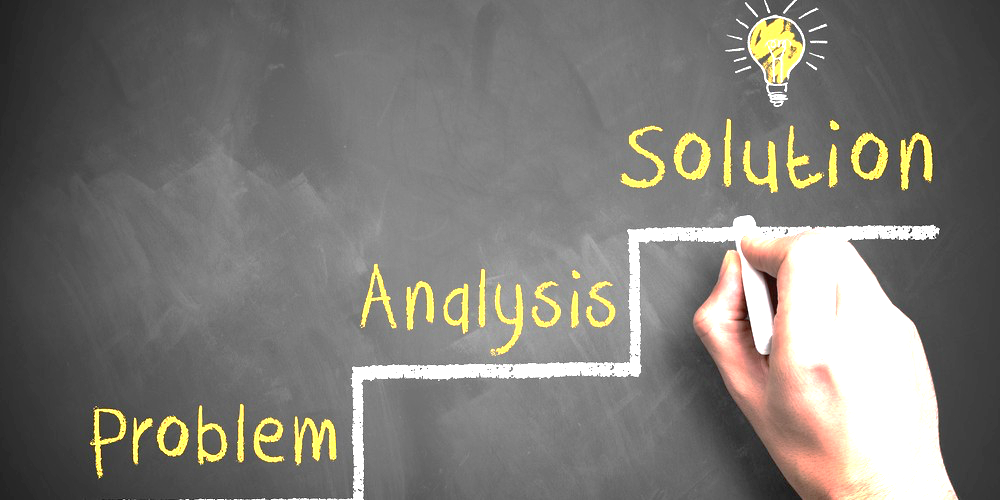 What is LIFE?
Partners in Parenting Inc. was founded in March of 1997, and have since established a foster care network of families to support the local Children’s Aid Societies. 

Over the years, they have developed several programs that have evolved to include not only Foster Care but also Complex Special Needs Group Care and Supported Living programs. 

The LIFE Program is one of those programs that allows people with special needs and other disabilities a chance to learn in an inviting, fun and special kind of environment. LIFE itself stands for “Learning In a Fun Environment”
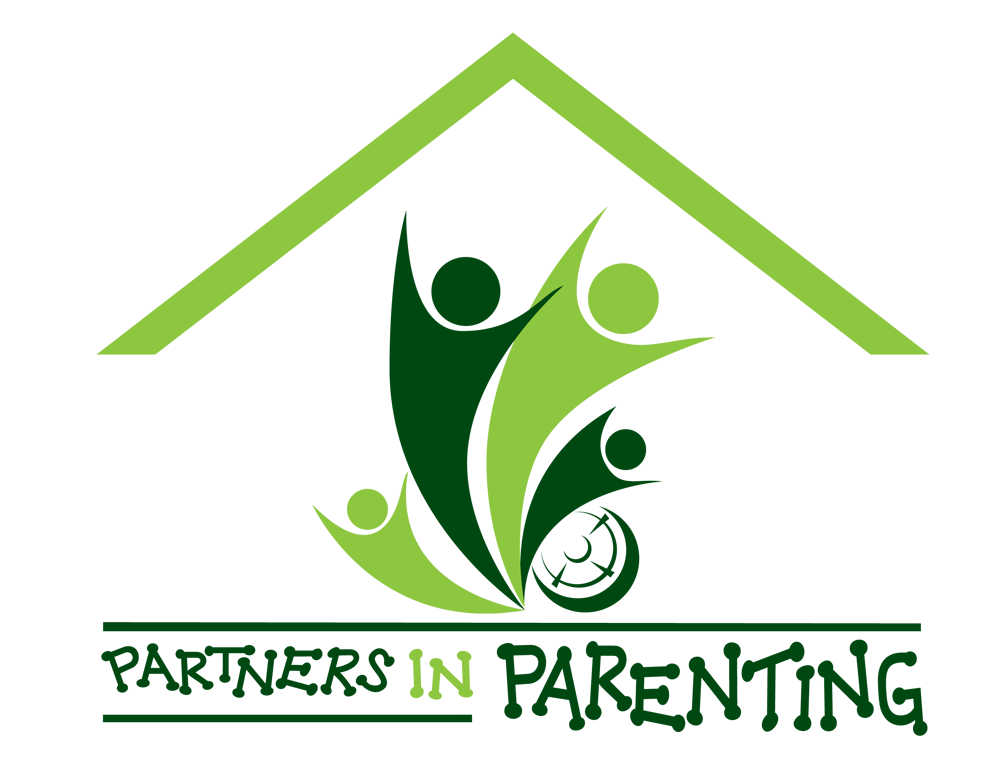 Our Product
**Picture of our final product will be inserted here with a brief description for our presentation on design day. We have not fully completed our final product as of yet.
Also, there will probably be more slides with pictures of the design draw-ups, and other relevant pictures.**
Product Specifications
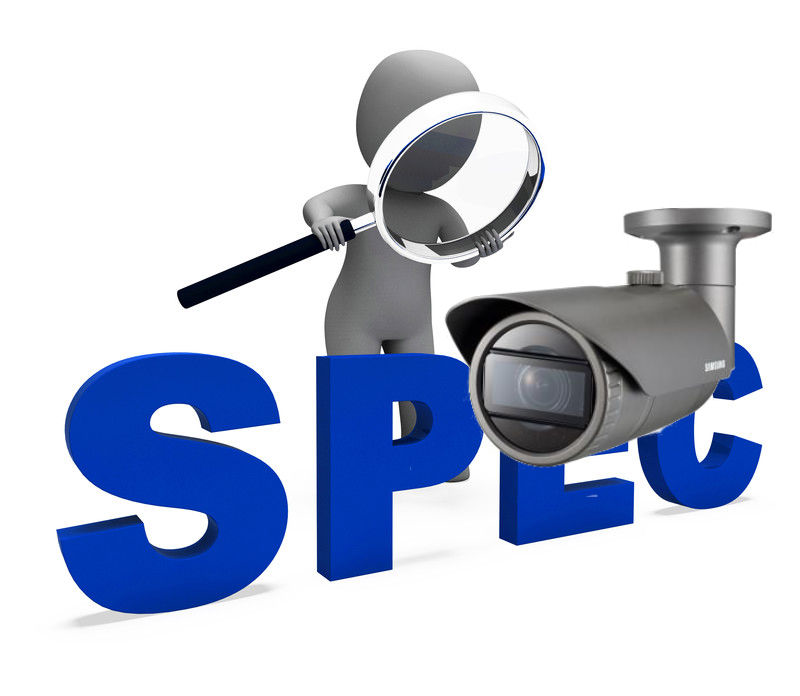 Materials:
Pair of downhill skis
Sheet metal
Rectangular gate hinges
Cubed rod
U-bracket
Ski gloss/wax
Dimensions (cm):
100 L x 6 W x 2 H
Weight (pair):
~10 lbs